NATURALNE LEKI Z „BARYCZANEJ APTEKI”
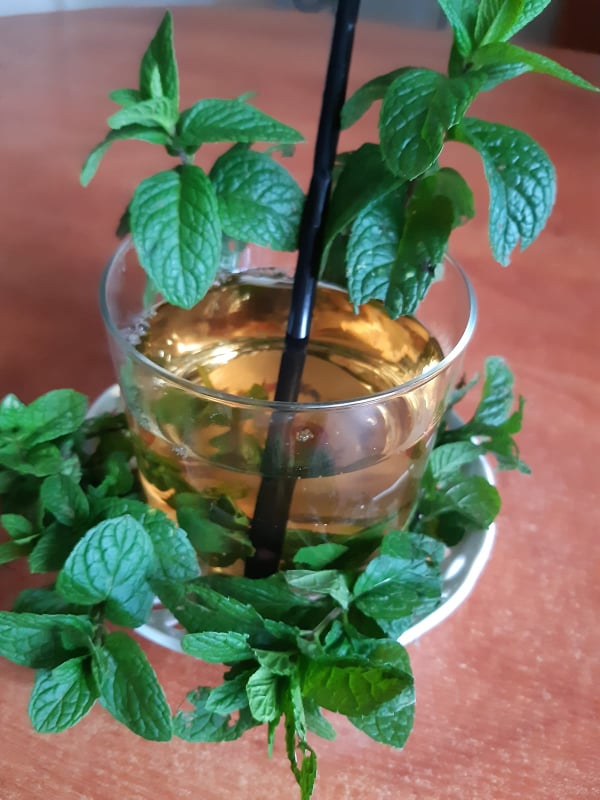 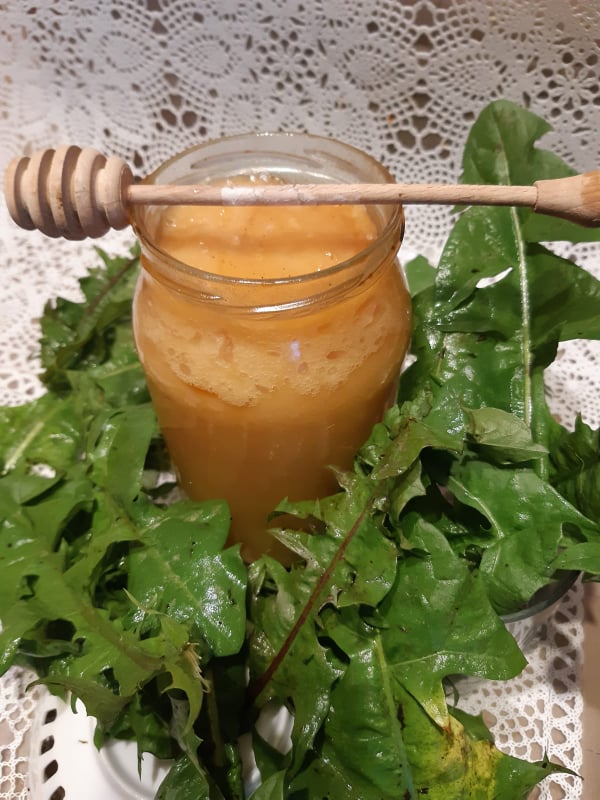 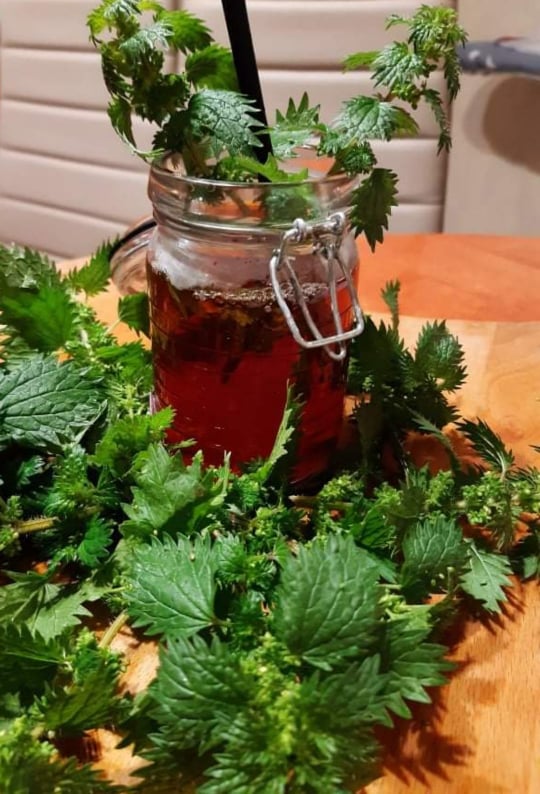 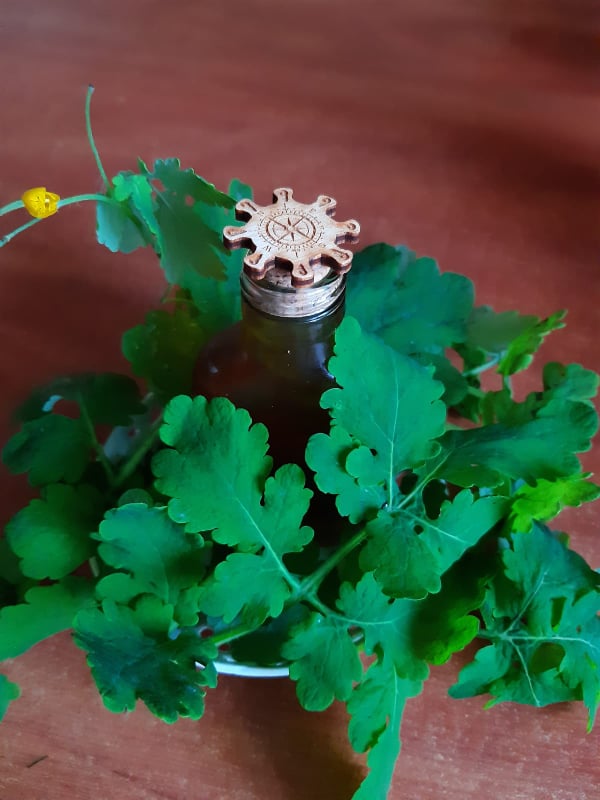 Lena Woźnica 
Klasa VIII b
Szkoła Podstawowa im. ks. Jana Twardowskiego w Powidzku
W prezentacji wybrałam najbardziej znane i najczęściej występujące rośliny lecznicze na terenie Doliny Baryczy. Ich właściwości lecznicze przekazywane są z pokolenia na pokolenie przez nasze Babcie i Mamy. Dobro medycyny naturalnej i zielarskiej powinno znaleźć szerokie zastosowanie w naszych domowych apteczkach.
Spis treści:
Tytuł i wykonawca
Uzasadnienie wyboru, spis treści 
Pokrzywa - właściwości lecznicze i zastosowanie
Przepis na sok pokrzywowy 
 Mniszek lekarski - lecznicze właściwości i zastosowanie
 Przepis na syrop z mniszka lekarskiego
 Jaskółcze ziele - właściwości lecznicze i zastosowanie 
 Przepis na sok z jaskółczego ziela 
 Mięta - właściwości lecznicze 
 Napar z mięty
POKRZYWA ZWYCZAJNAURTICA DIOICA
Pokrzywa zwyczajna to najczęściej spotykana  roślina występująca na terenie całej Dolinie Baryczy. Najczęściej kojarzy nam się z „parzeniem”, ze względu na obecne na jej liściach parzące włoski. 
  Ze względu na swój bogaty skład chemiczny znalazła zastosowanie jako bogaty surowiec leczniczy.
  Wykorzystywane są jej liście, korzeń lub całe ziele pozyskiwane z dwóch gatunków : pokrzywy zwyczajnej i pokrzywy żegawki. Surowcem jest też sok pozyskiwany ze świeżych pędów.
  Pokrzywa posiada dużo witamin i minerałów, pozytywnie wpływa na stan włosów hamując ich wypadanie, zapobiega łupieżowi i zmniejsza łojotok skóry głowy. Natomiast duża zawartość żelaza zapobiega anemii.

Fot. Lena Woźnica  
Źródło teksu - www.medonet.pl
ABY ZDROWYM BYĆ, SOK Z POKRZYWY POWINNO SIĘ PIĆ !!!
Jak zrobić sok :
0,5 kg liści z młodej pokrzywy
0,5 litra przegotowanej ostudzonej wody

Pokroić i zblendować pokrzywę, zalać wodą i zostawić na 5 godzin do maceracji.  Następnie odcisnąć przez gazę sok z pokrzywy. 
Sok możemy przechowywać w lodówce przez około tydzień lub za pasteryzować w temp. 80 stopni  przez 15 minut.
Można go pić z dodatkiem soku z cytryny i miodu.


Fot. Lena Woźnica
Źródło - przepis: Dorota Smakuje
MNISZEK LEKARSKIMLECZ
Oczyszcza organizm, pomaga w chorobach układu pokarmowego i oddechowego.
 Leczy skórę, herbata z mniszka lekarskiego ma działanie przeciwnowotworowe.
 Syrop z mniszka pomaga na dolegliwości gardła i chrypkę. 
 Syrop ten pozyskujemy z kwiatów, korzeni lub łodygi rośliny.
 Ciekawostka jest, że z mniszka pozyskiwany jest także miód, który ma działanie antyseptyczne, przeciwzapalne, przeciwbakteryjne oraz przeciwwirusowe.
 Miód z mniszka to świetny lek na grypę i przeziębienie.

Fot. Lena Woźnica
Źródło teksu www.medonet.pl
GRYPA I PRZEZIĘBIENIE, MNISZKIEM LECZENIE !!!
Przepis na syrop:
1 litr kwiatów mniszka 
2 cytryny
1 litr wody
Miód 
Wszystkie przebrane kwiaty włóż do garnka i zalej zimną wodą.  Gotuj przez 15 minut na nie wielkim ogniu. Po tym czasie odstaw garnek w chłodne miejsce. 

Fot. Lena Woźnica
Źródło przepisu - Skarby Roztocza Rodzinne Gospodarstwo
JASKÓŁCZE ZIELE GLISTNIK
Od lat stosowany jako domowa metoda leczenia kurzajek.
 Sok z jaskółczego ziela jest również pomocny na trawienie lub bóle miesiączkowe.
 Uwaga! Sok z jaskółczego ziela jest pomocny ale jego przedawkowanie skutkuje zatruciem pokarmowym. 
 Sok ma właściwości bakteriobójcze i wirusobójcze. Dlatego skutecznie radzi sobie z wypalaniem kurzajek, ponieważ są one najczęściej wywoływane przez wirusa brodawczaka ludzkiego HPV.

Fot. Lena Woźnica
Źródło teksu - www.medonet.pl
KURZAJKOWY POGROMCA !!!
Przepis na nalewkę:
10 g świeżo zmielonej rośliny 
250 ml octu winnego

Składniki zmieszaj i odstaw na miesiąc  w ciemne miejsce. Po dwóch trzech dniach potrząśnij butelką.
Tak powstałą miksturą stosuj na kurzajki dwa razy dziennie nasączając nią wacik i przykładając do zmiany skórnej. 
Nalewkę można także pić w celu oczyszczenia wątroby 5 kropli substancji na ½ szkl wody.

Fot. Lena Woźnica
Źródło - bonawita.pl
MIĘTA MENTHA PIPERITA
To jedna z najstarszych roślin leczniczych. Jej prozdrowotne właściwości znano już w czasach starożytnych.
 Surowcem leczniczym są jej liście.
 Zawiera: olejek eteryczny, garbniki, flawonoidy, kwasy organiczne, fitosterole, witaminy , sole mineralne: cynk, żelazo, miedź, magnez, sód, mangan.
 Stosowana jest przy dolegliwościach ze strony układy pokarmowego, pobudza wydzielanie soku żołądkowego, działa żółciopędnie co ułatwia trawienie i likwiduje niestrawność. 
 Najlepsza dla osób z zespołem jelita drażliwego.
 Olejek miętowy nie wskazany dla niemowląt i małych dzieci w obrębie ust, nosa czy piersi.

Fot. Lena Woźnica
Źródło - Poradnik Gemini
KIEDY BOLI CIĘ BRZUCH, WTEDY MIĘTY POCZUJ CHŁÓD !!!
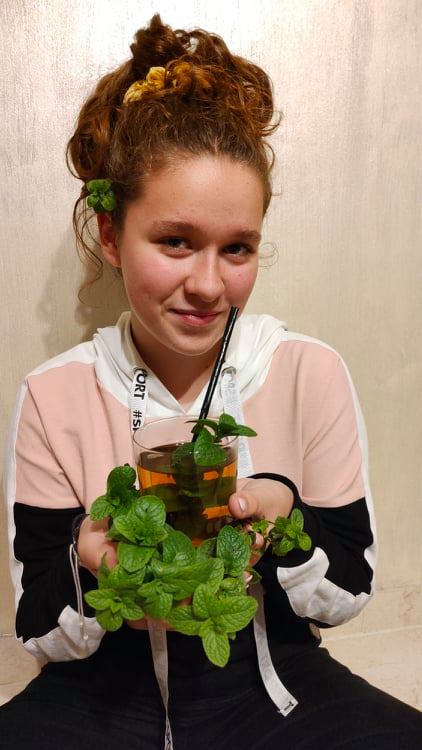 Herbata miętowa:
1 czubatą łyżkę świeżych lub suszonych liści mięty zalać 1 szklanką wrzącej wody i zaparzyć pod przykryciem przez 5 minut a następnie odcedzić. Najlepiej pić ją niesłodzona. 
Doskonale smakuje z dodatkiem cytryny oraz rumianku, który wzmocni działanie herbaty. 
Herbata miętowa dobra jest zarówno w letnie jak i zimowe dni. Orzeźwia i smakuje to jeszcze posiada cenne właściwości lecznicze. 

Fot. Lena Woźnica
Źródło tekstu -  poradnikzdrowie.pl